Beszámoló összeállítás és elemzés
1. Beszámoló összeállítás - Rádóczi Zsolt
2. Beszámoló elemzés - Tóth Balázs
Beszámoló összeállítás
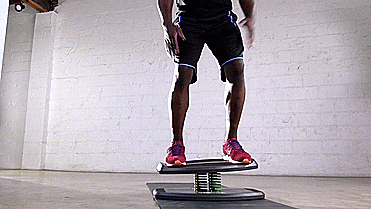 Korábbi tanulmányok ismereteire alapozunk
Egy esettanulmányon keresztül fogjuk megismerni a beszámolóösszeállítást
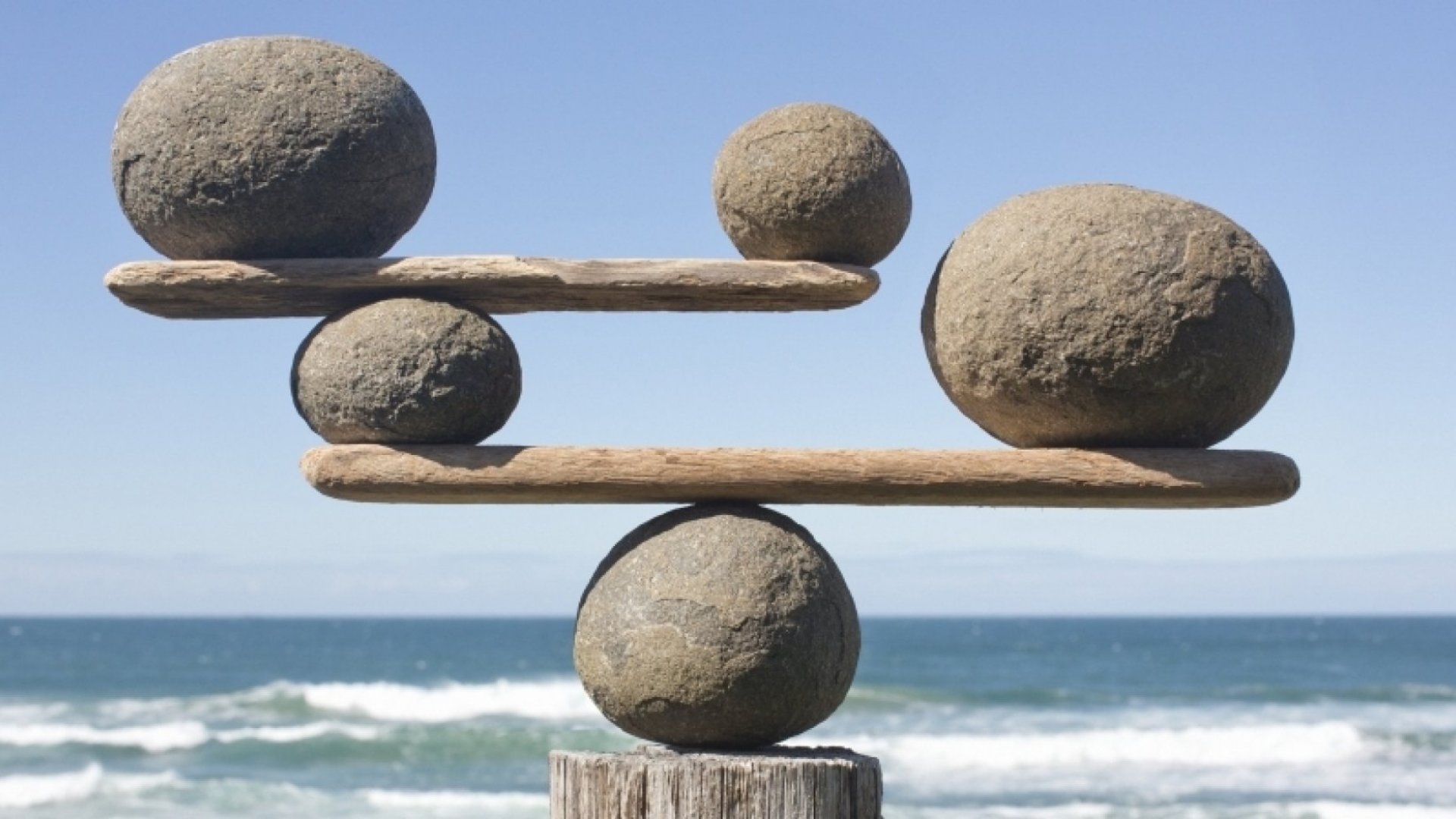 Beszámoló összeállítás lépései
Záráshoz kapcsolódó gazdasági események könyvelése
Eredménykimutatás összeállítása
Mérleg elkészítése
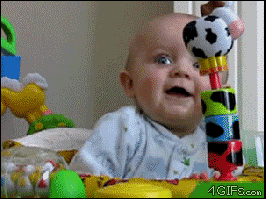 Jó munkát kívánunk!
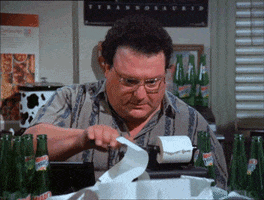 Jelen tananyag a Szegedi Tudományegyetemen készült az Európai Unió támogatásával. Projekt azonosító: EFOP-3.4.3-16-2016-00014